III. Sound As Media
Media Networks and Communities

Film Sound
Key words for this section:
Key words for this section:

Transduction
Key words for this section:

Transduction
Reproducibility
Key words for this section:

Transduction
Reproducibility
Acousmatic sound (Schaeffer)
Key words for this section:

Transduction
Reproducibility
Acousmatic sound (Schaeffer)
Schizophonia (Schafer)
Key words for this section:

Transduction
Reproducibility
Acousmatic sound (Schaeffer)
Schizophonia (Schafer)
Recording
Key words for this section:

Transduction
Reproducibility
Acousmatic sound (Schaeffer)
Schizophonia (Schafer)
Recording
Fidelity and intelligibility
Key words for this section:

Transduction
Reproducibility
Acousmatic sound (Schaeffer)
Schizophonia (Schafer)
Recording
Fidelity and intelligibility
Agency and communication
Media Networks & Communities:
Radio (Hilmes)
Online Music Sites (Pinch & Athanasiades)

Phonograph / Gramophone (Kittler)

Telephone (Martin & Martel)
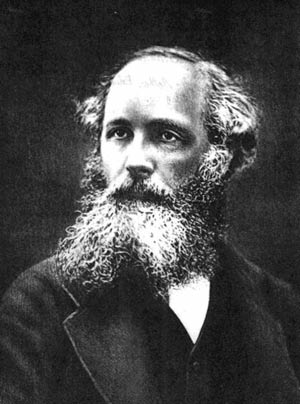 James Clerk Maxwell showed in theoretical and mathematical form in 1864 that electromagnetic waves could propagate through free space.
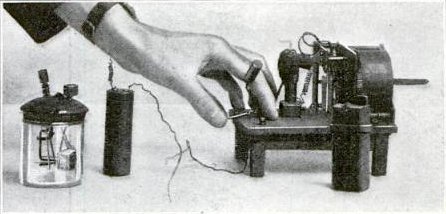 In 1879, David Edward Hughes performed an experiment in which a signal was transmitted by means of electromagnetic waves. (Image: Hughes wireless apparatus used in his experiments)
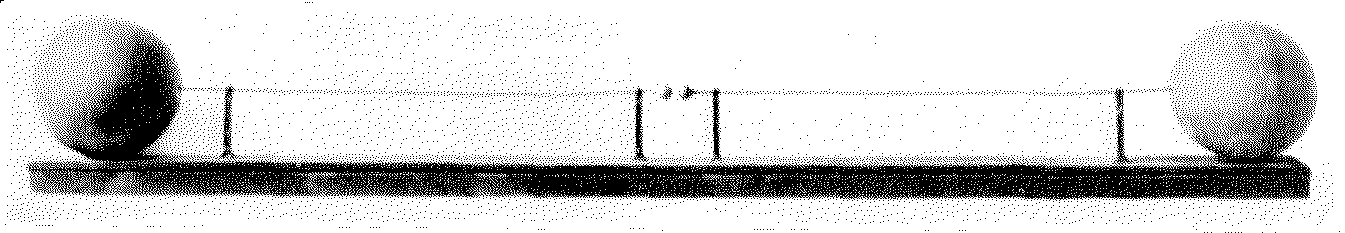 In 1888 Heinrich Rudolf Hertz was able to conclusively prove transmitted airborne electromagnetic waves in an experiment confirming Maxwell's theory of electromagnetism. (Image: Hertz’s first radio transmitter)
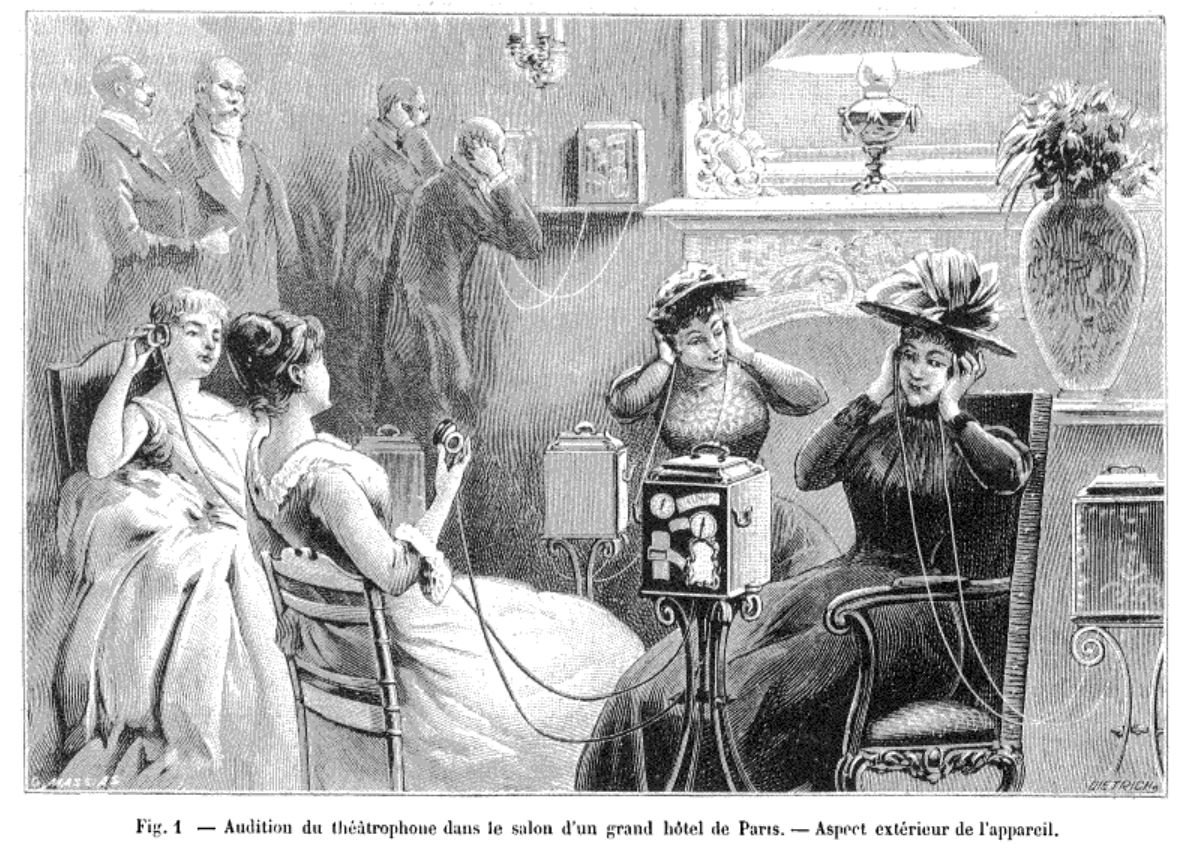 From as early as 1890, there was a system whereby news, music, live theatre, music hall, fiction readings, religious broadcasts, were transmitted to private homes.
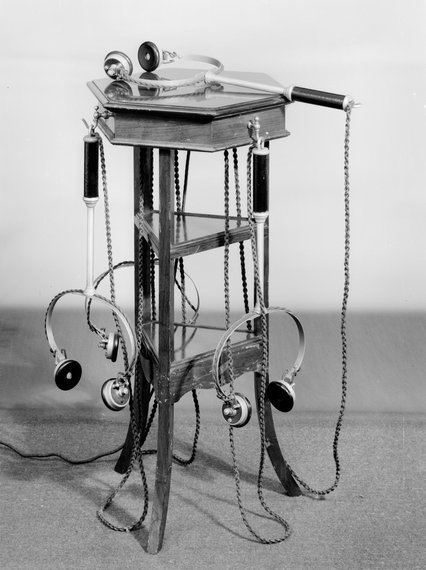 In Britain this system was known as Electrophone, and was available as early as 1895 or 1899 and up until 1926.  In Hungary, it was called Telefon Hírmondó (1893-1920s), and in France, Théâtrophone 
(1890-1932).
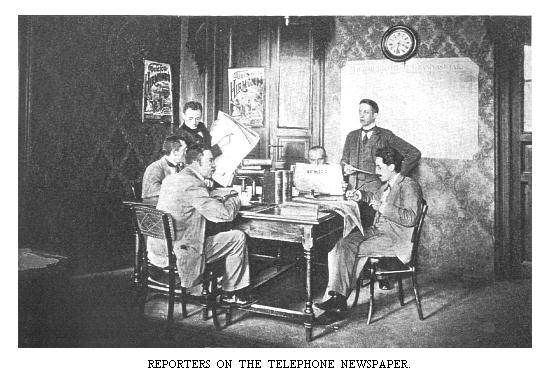 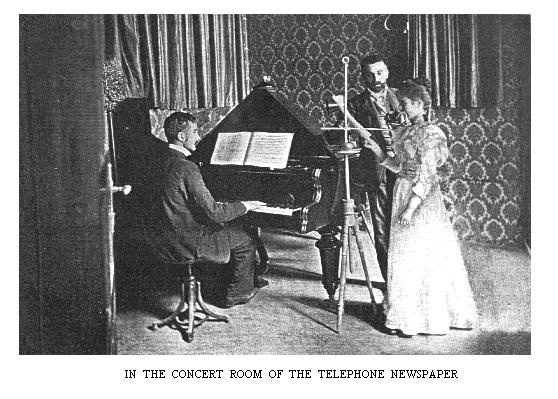 The first broadcasting of a radio transmission (in Morse code) was made by Guglielmo Marconi in 1895.
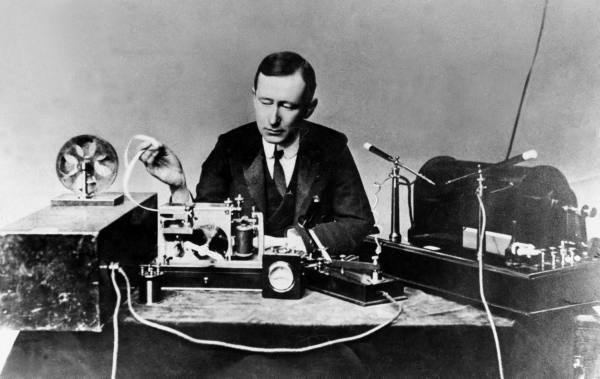 This followed on from other pioneering work in the field by Alessandro Volta, André-Marie Ampère, and Georg Ohm.
The Marconi Company was founded in England in 1897. 
The broadcasting of music and talk via radio started experimentally around 1905-1906,
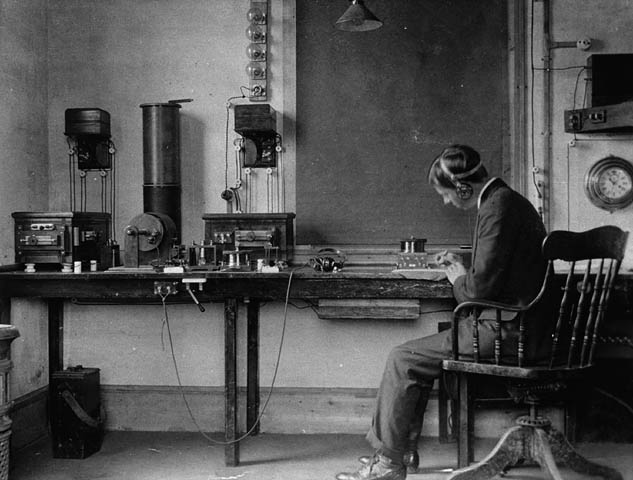 and commercially around 1920 to 1923. VHF (very high frequency) stations started 30 to 35 years later.
The beginning of regular, commercially licensed radio broadcasting in the United States in 1920. By 1928, the United States had three national radio networks: two owned by NBC (the National Broadcasting Company), and one by CBS (the Columbia Broadcasting System).
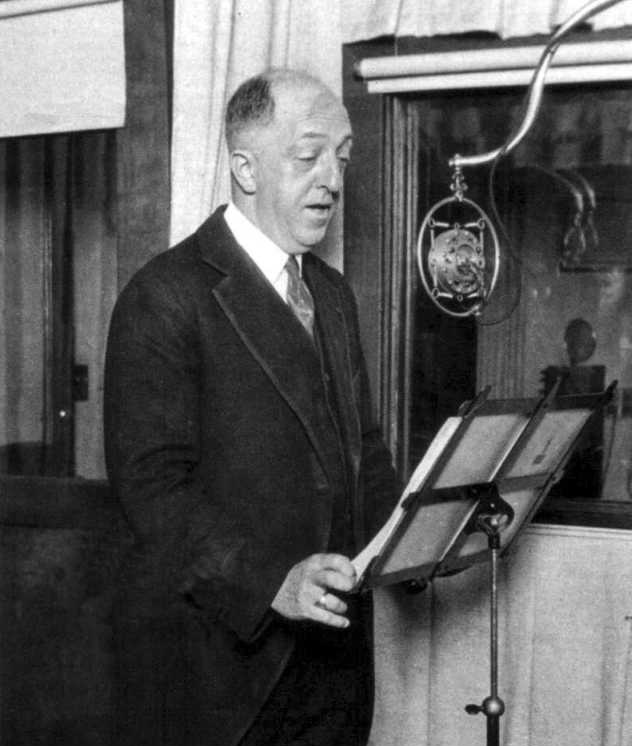 Until 1943, there were four major national radio networks: two owned by NBC, one owned by CBS and one owned by Mutual Broadcasting System. NBC's second network became ABC, the American Broadcasting Company.
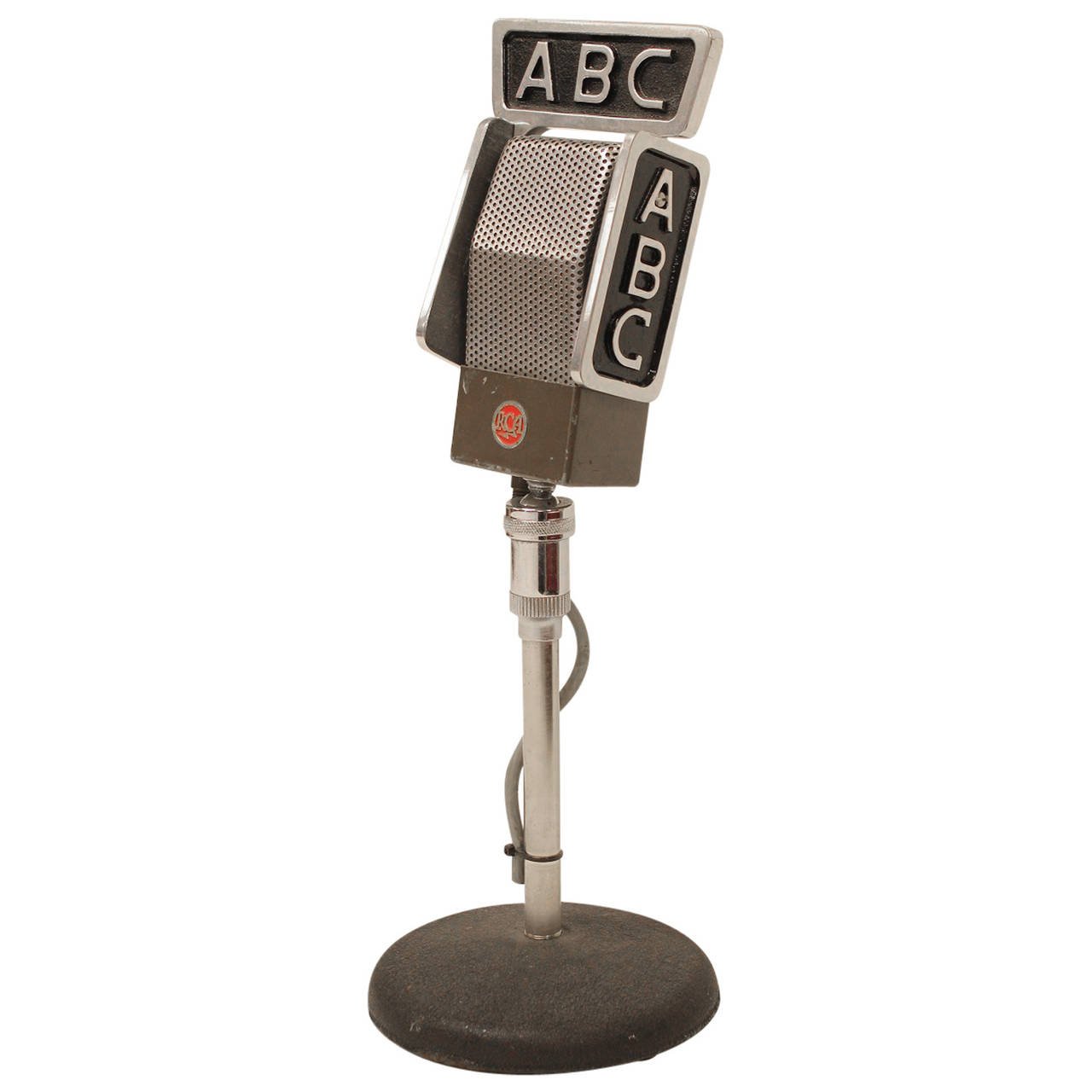 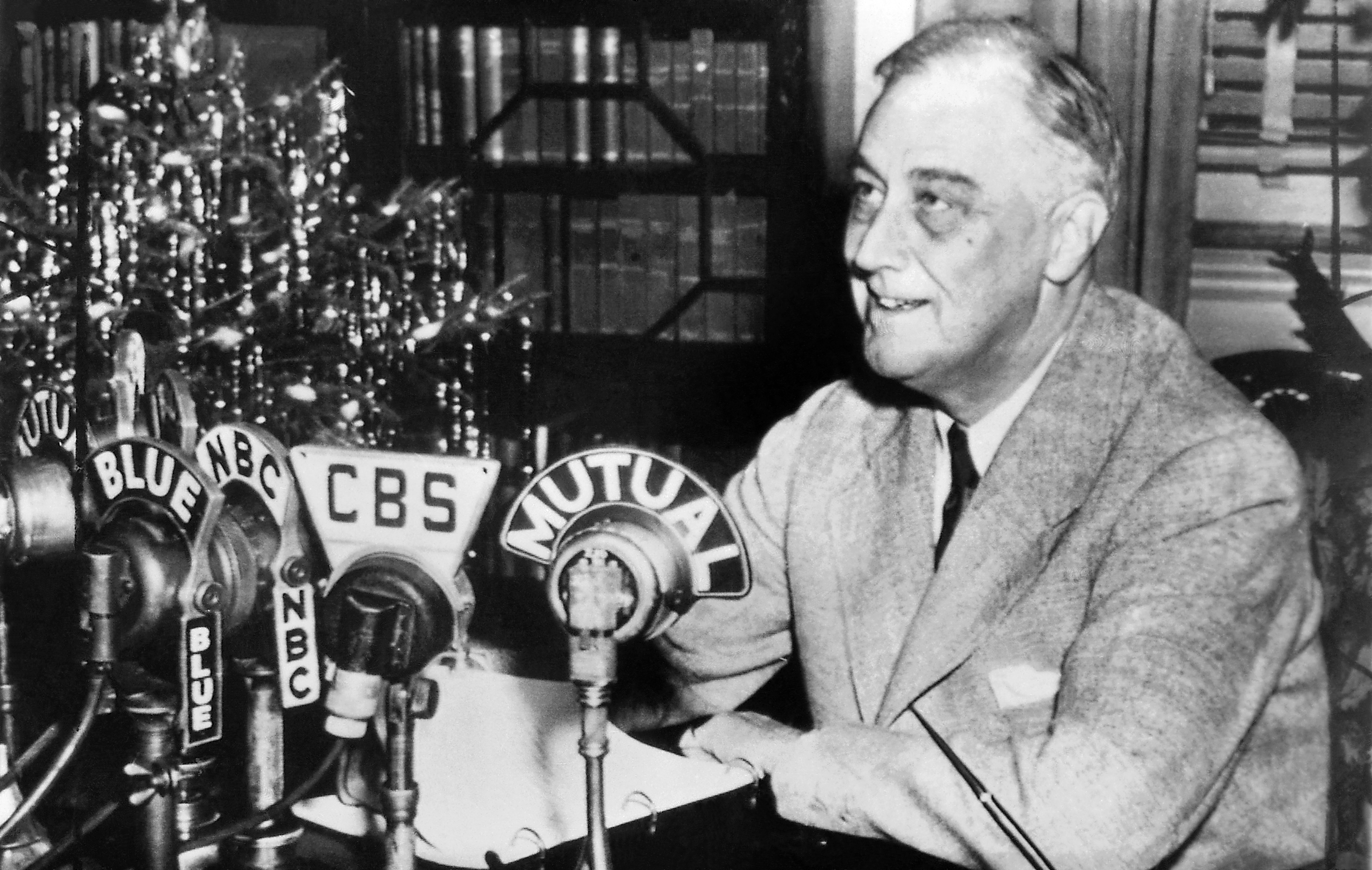 President Franklin D. Roosevelt delivering one of his nationwide radio 'Fireside chats’ in 1943.
Radio as imagined community:
Benedict Anderson’s description of the modern print-influenced citizen // radio listener

“Unity, connection, and communication in its purest sense.” (p. 352)

Simultaneity of experience – without direct contact
Exposure to the public – in the privacy of one’s home

“Radio’s ‘immateriality’ allowed it to cross these boundaries: allowed ‘race’ music to invade the white middle-class home, vaudeville to compete with opera in the living room, risqué city humor to raise rural eyebrows, salesmen and entertainers to find a place in the family circle.” (p. 355)
Radio’s power to unify the nation culturally – what national culture?

Commercialism
Utopian discourse of uplift and education
Dystopian fear of the popular
Vast audiences of women
Linguistic unity
Enforcement of cultural norms
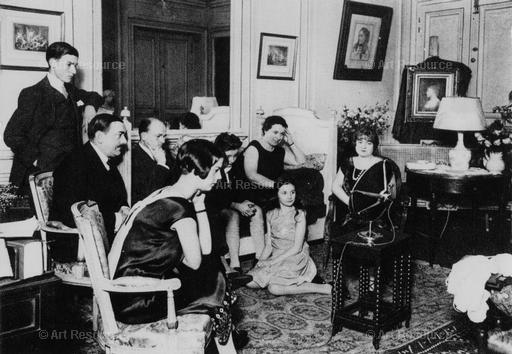 Listening to the radio in the 1920s
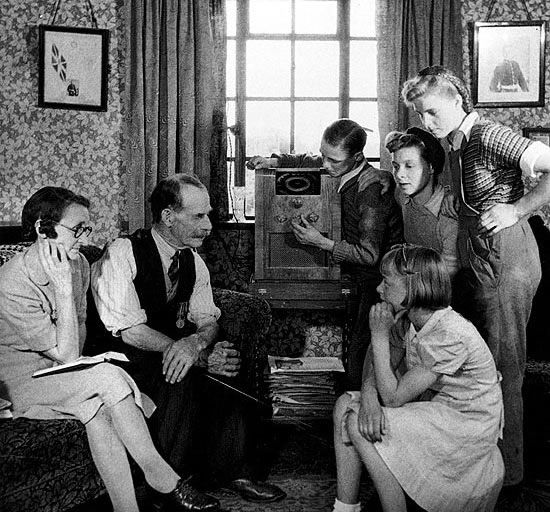 Listening to the radio in the 1950s
Online Music Sites 
(sonic technosocial communities):
An ethnographic study of ACIDplanet.com

ACID turns the computer into a recording studio and enables users to make music, post/share, and review each other’s music 
 
Review system (comments and star-rating; a “translation mode”) and contests (remixes and mash-ups)
Users: provide most of the content, form a devoted community; more organic than regular file-sharing systems

Public interaction – visible to all users

Special sociotechnical instruments / scopic focusing technologies: allow users to focus on certain selected pieces of content

Double sociality – economies of reputation
Transduction

New and old identities and systems - possibilities, problems, and contradictions
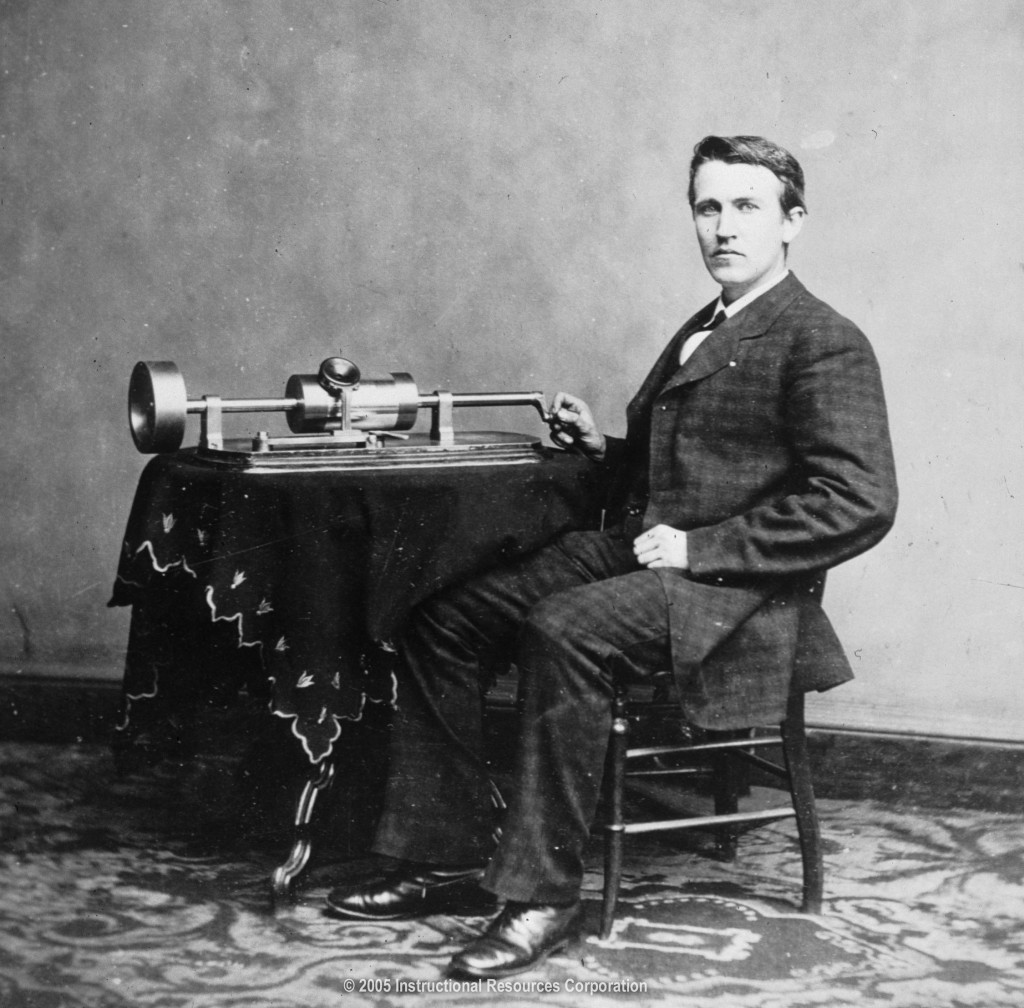 The phonograph was invented by Thomas Edison in 1877. This photograph was taken in 1878.
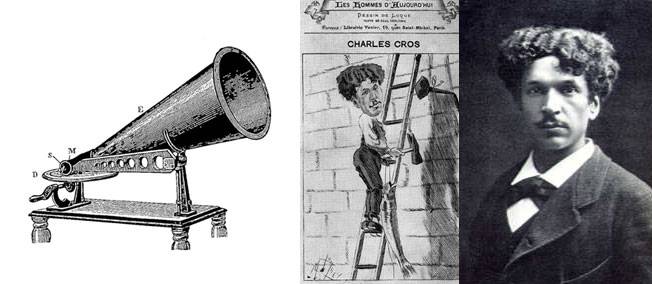 Charles Cros, a French poet and inventor, actually conceived of a phonograph-like device before Edison.  On April 30, 1877, he submitted a letter to the Academy of Sciences in Paris describing a method of reproducing sound using a diaphragm.
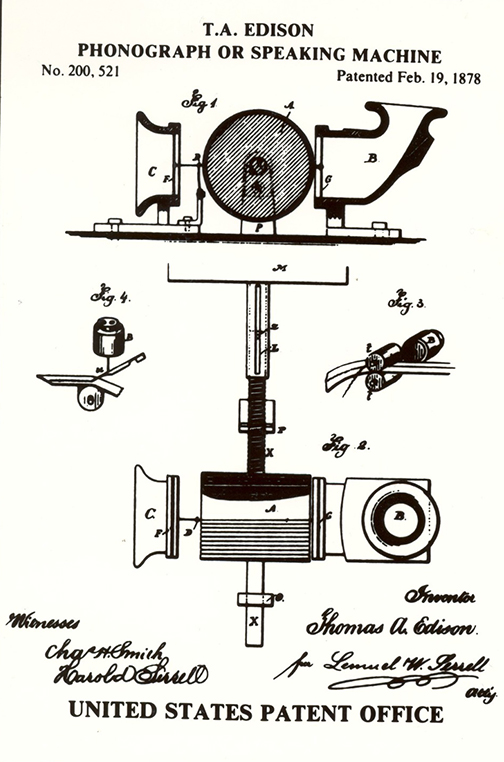 Edison announced his invention on November 21, 1877, and demonstrated the device for the first-time on Nov. 29.  The Edison Phonograph was patented on February 19, 1878.
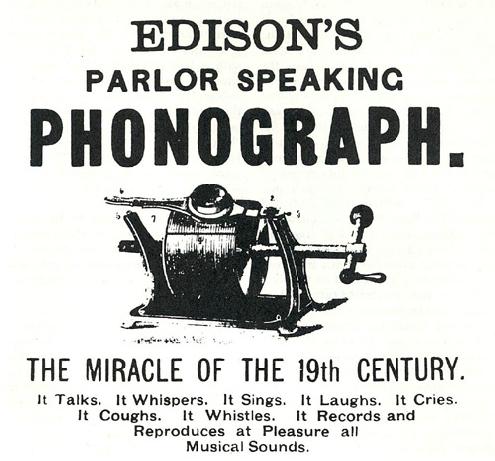 The Edison Speaking Phonograph Company was formed in April, 1878.
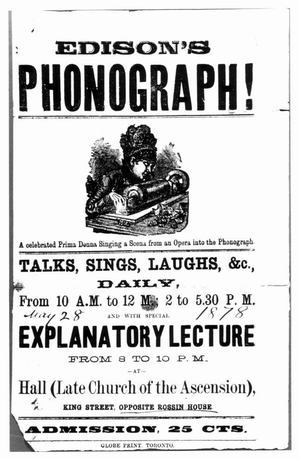 One of the first requests to for the phonograph, made by the American Philological Society, was “to preserve the accents of the Onondagas and Tuscaroras, who are dying out.” (p. 288) The company organized a series of lectures to demonstrate and promote Edison’s new invention.
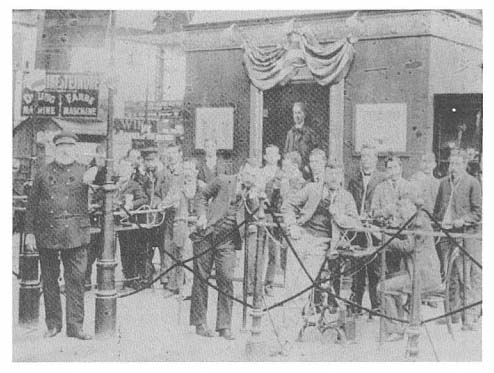 Edison phonograph display at the 1889 Paris International Exposition
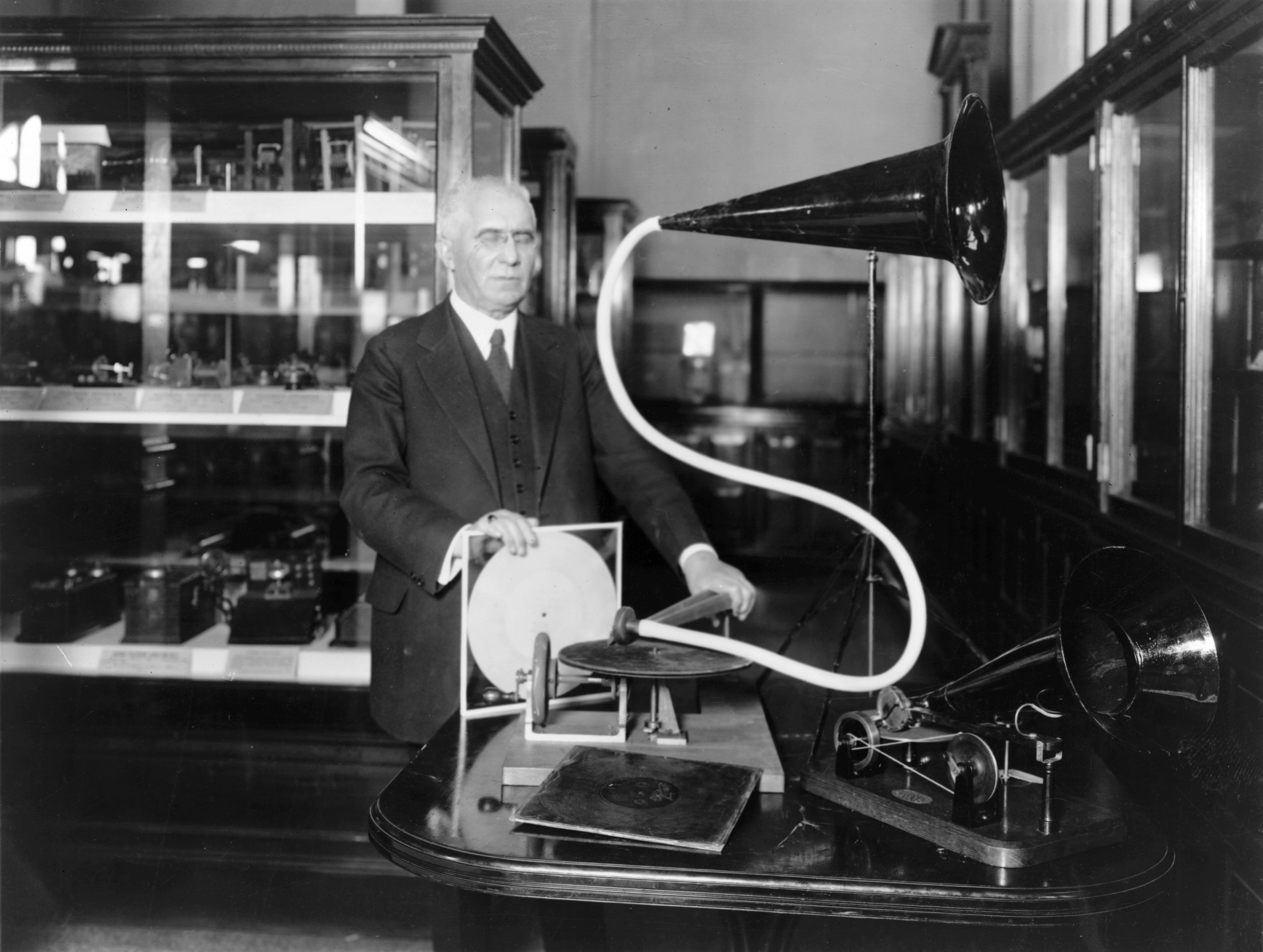 Emile Berliner, a German inventor, was granted a patent for what he called the Gramophone in 1887.
In 1888, Berlin’s recording method was to use a stylus to trace a line through a thin coating of wax on a zinc disc, which was then etched in acid to form playable grooves.  He formed the US Berliner Gramophone Company in 1895
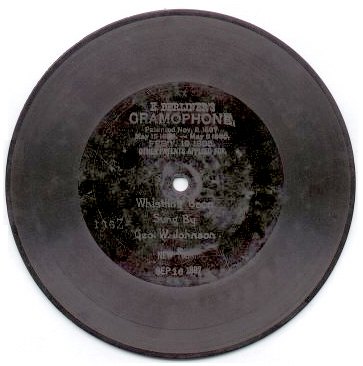 1897 Berliner Gramophone Record
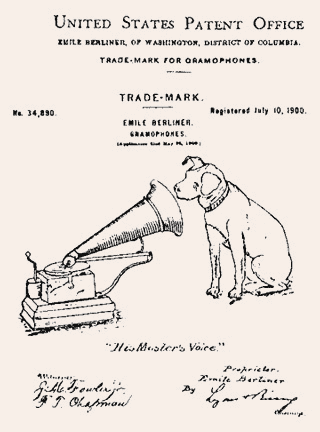 What is the significance of the Gramophone for Kittler?
Technological media a priori
Gramophone / phonograph “records acoustic events as such” (p. 235)
All concepts of trace are based on Edison’s idea.
A writing machine (relationship to deafness and education) within a continuum with other technologies, such as computers using silicon memory chips
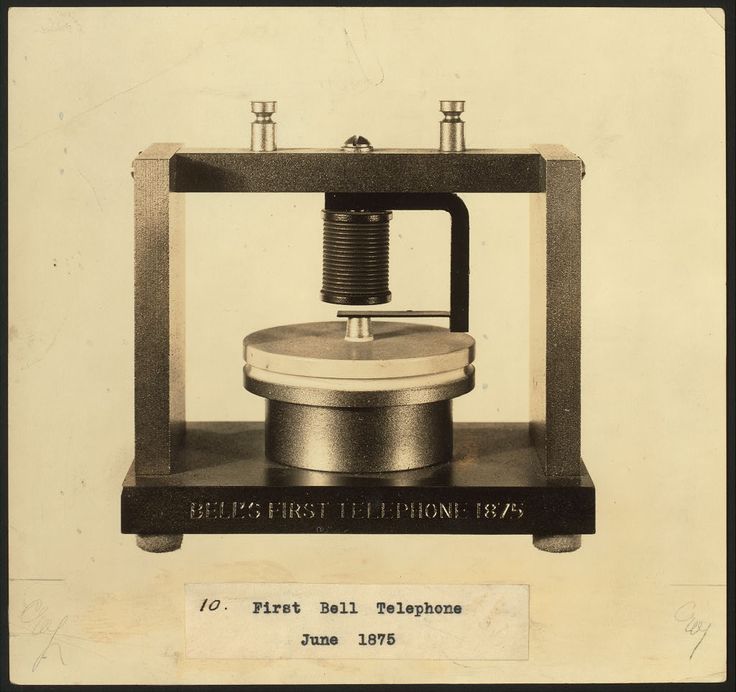 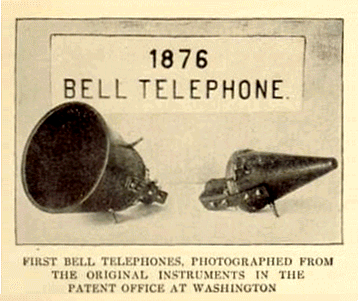 In March, 1876, Alexander Graham Bell was able to use his “acoustic telegraph” to work.  He said the words: “Mr. Watson—Come here—I want to see you.” into a liquid transmitter, and Thomas Watson, listening in an adjoining room, heard his words on the receiver.
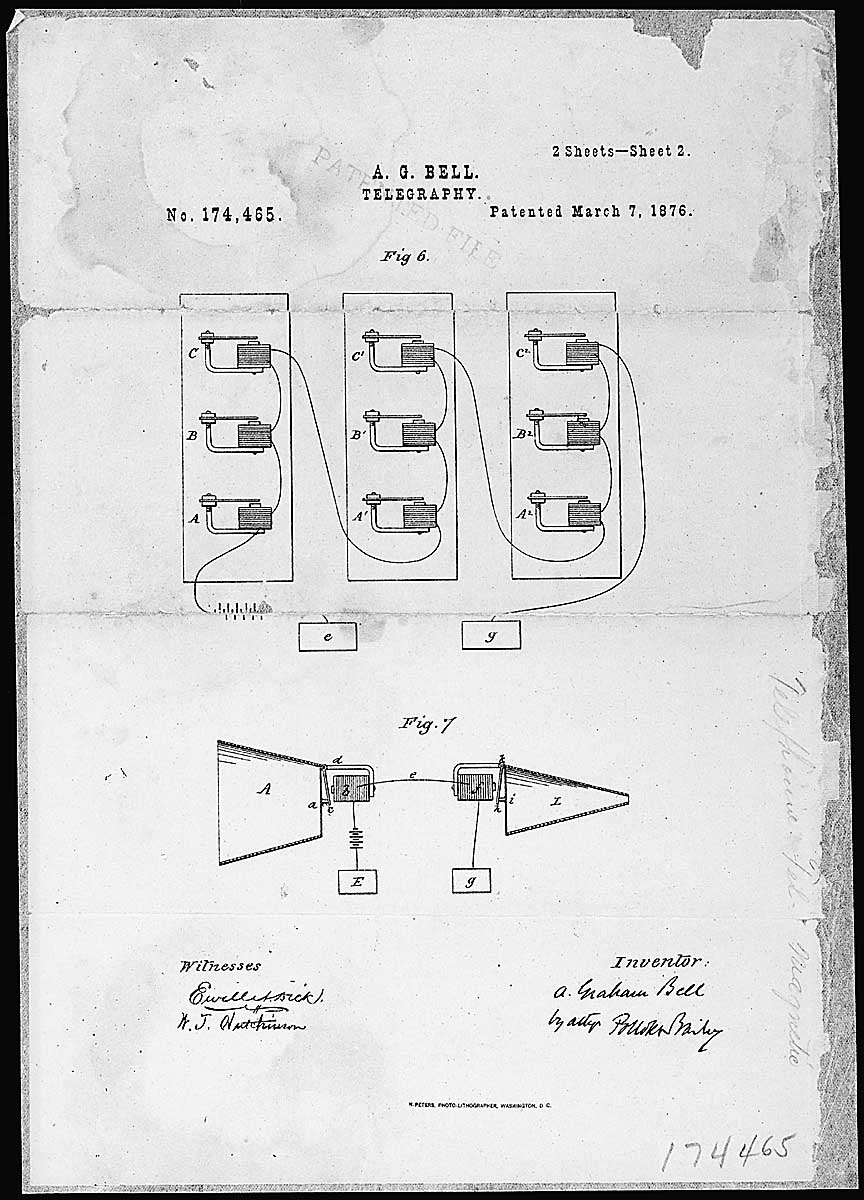 Bell’s telephone patent drawing, issue on March 7, 1876.  He was in a race with Elisha Gray – both were experimenting on similar concepts - and there was a controversy on who invented the device first.
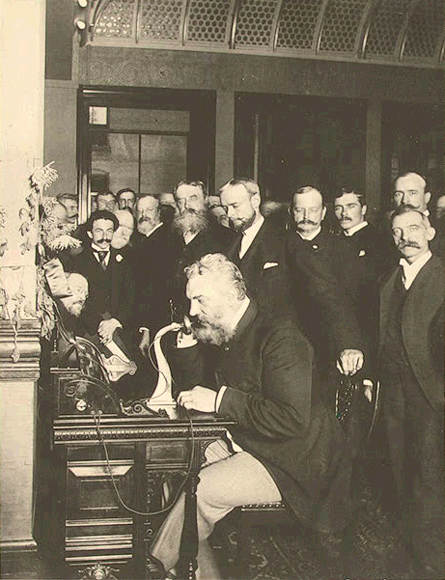 Bell began to conduct a series of public lectures and demonstrations on early telephone prototypes.  The Bell Telephone Company was formed in 1877.  By 1886, more than 150,000 people in the U.S. owned telephones.
Bell at the opening of the NY-Chicago long-distance line in 1892
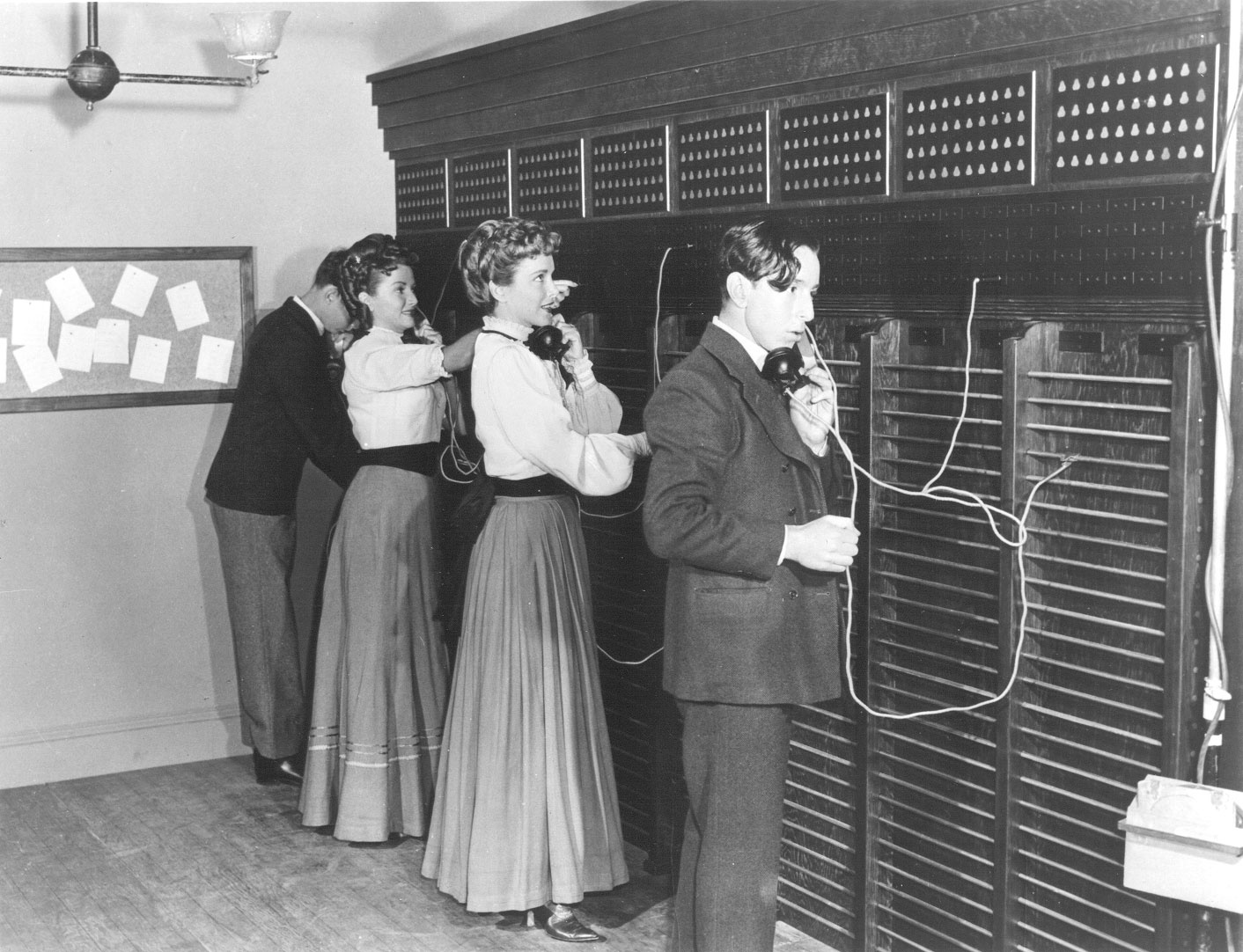 Up to the 1880s there were no phone numbers, human operators used the name of subscribers to track the slots on the switchboard. Emma and Stella Nutt became the first female operators in 1878.
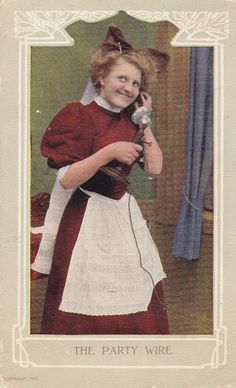 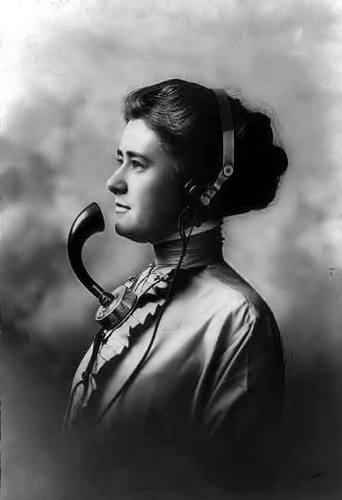